54
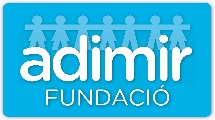 A
LA
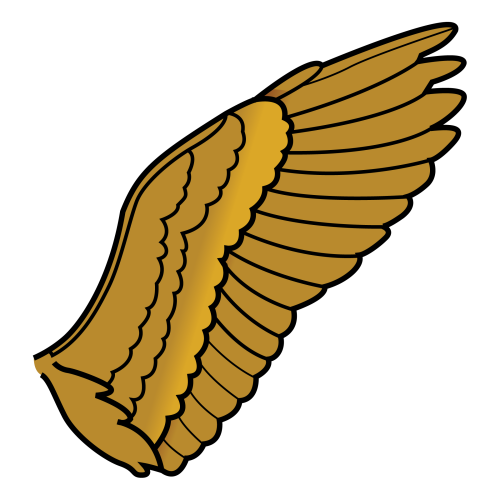 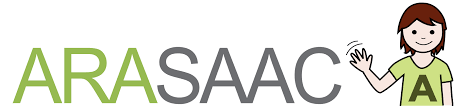 53
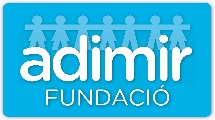 A
SE
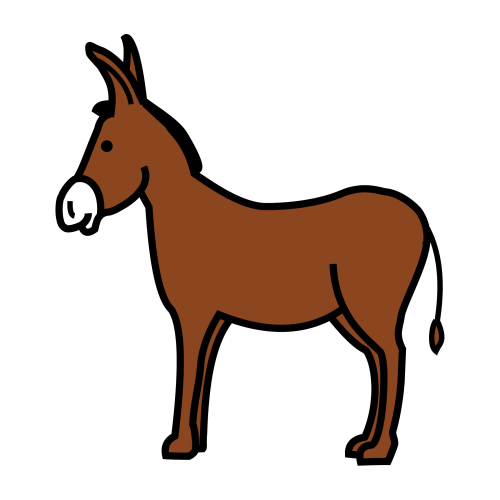 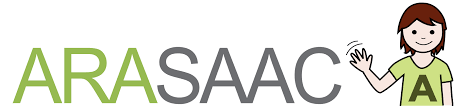 52
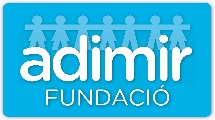 BA
TA
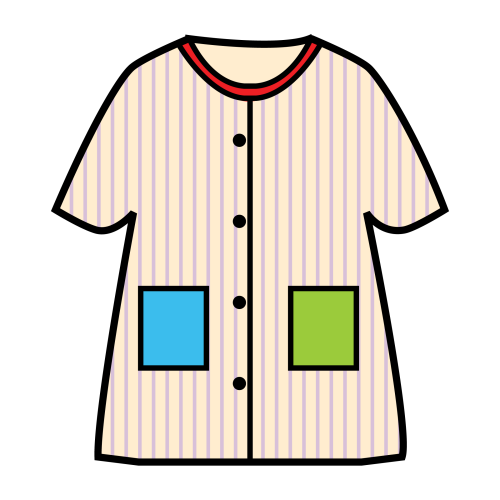 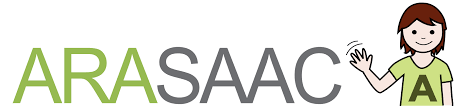 51
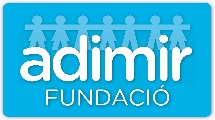 BA
LA
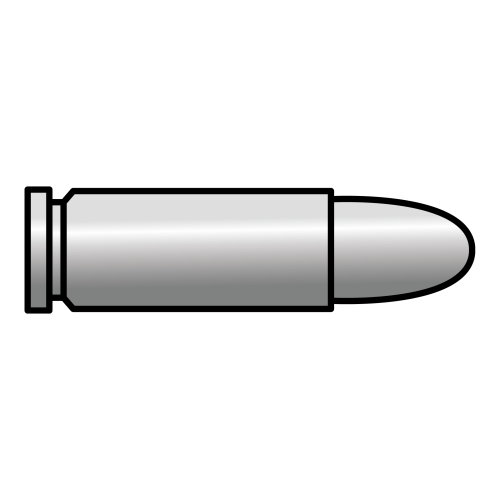 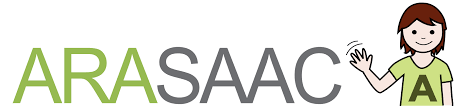 50
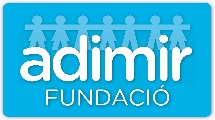 BO
CA
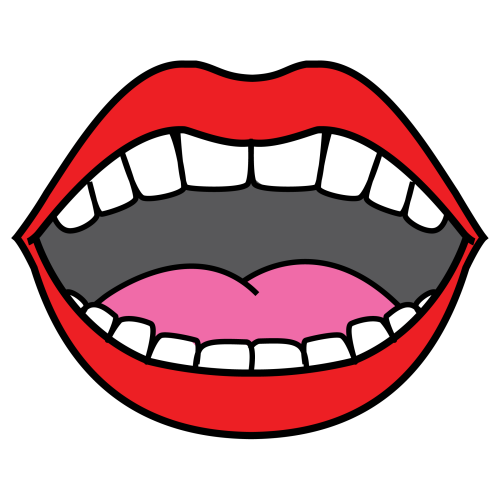 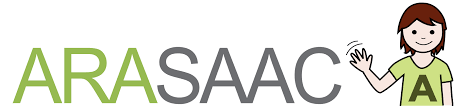 49
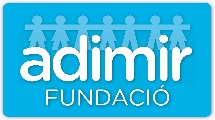 BO
LA
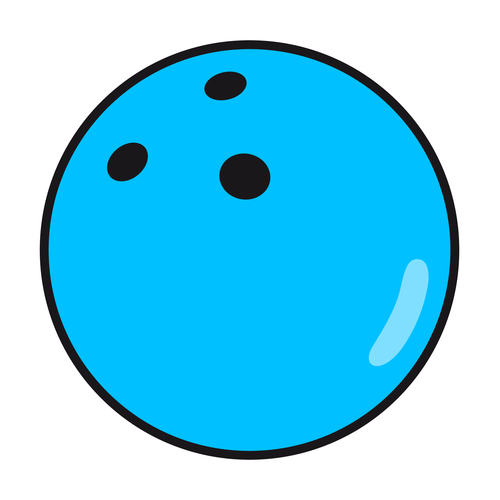 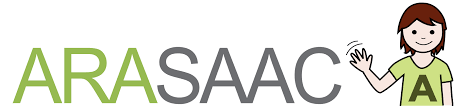 48
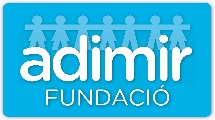 BO
LI
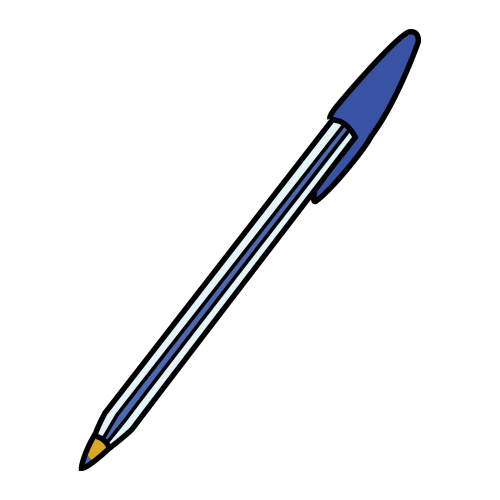 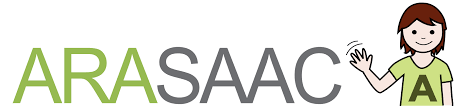 47
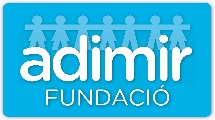 BO
TÓ
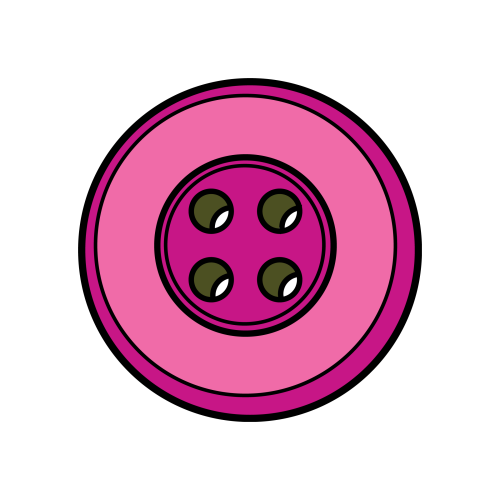 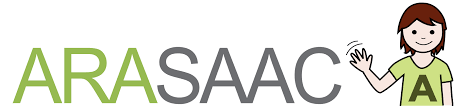 46
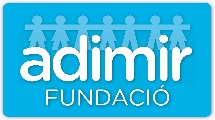 BO
TA
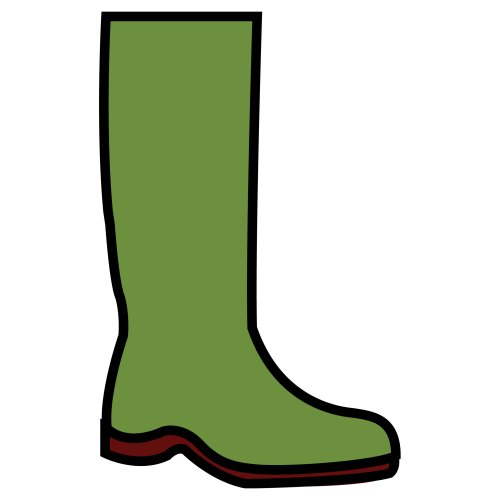 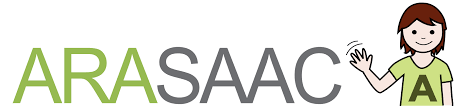 45
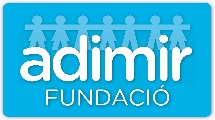 CA
MA
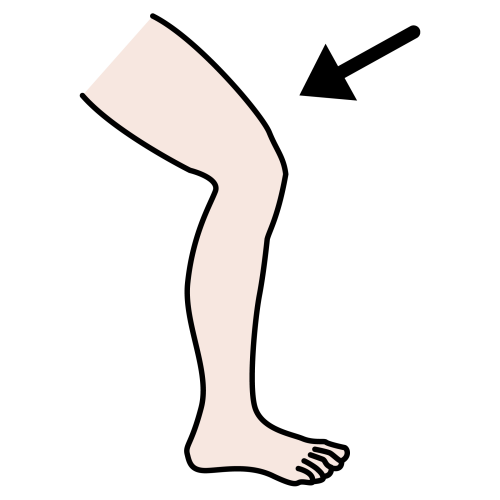 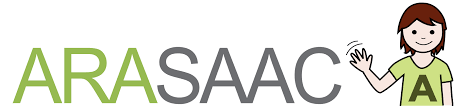 44
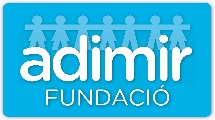 CA
RA
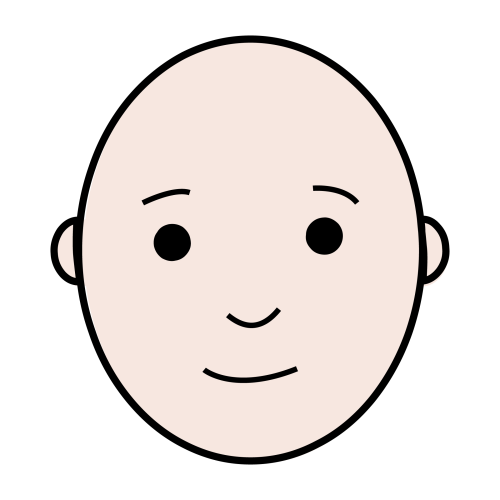 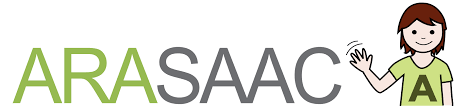 43
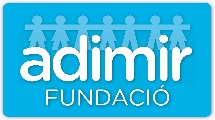 CA
SA
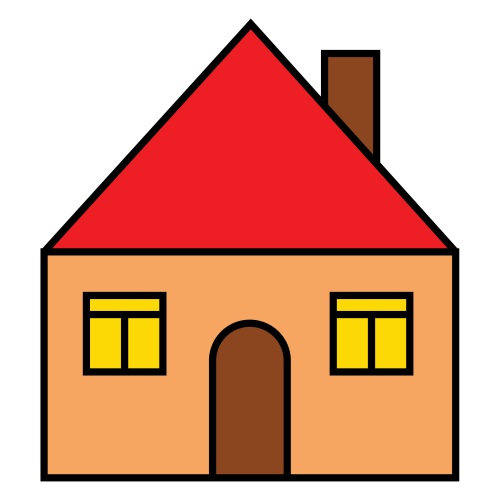 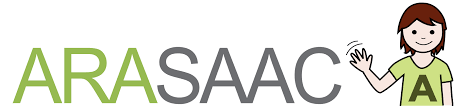 42
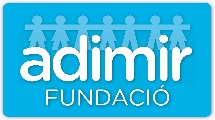 CA
CO
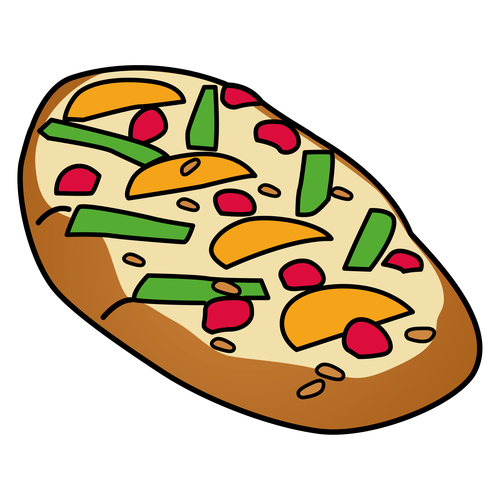 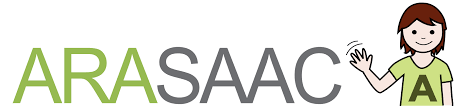 41
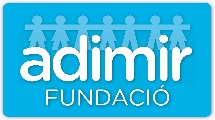 CO
LA
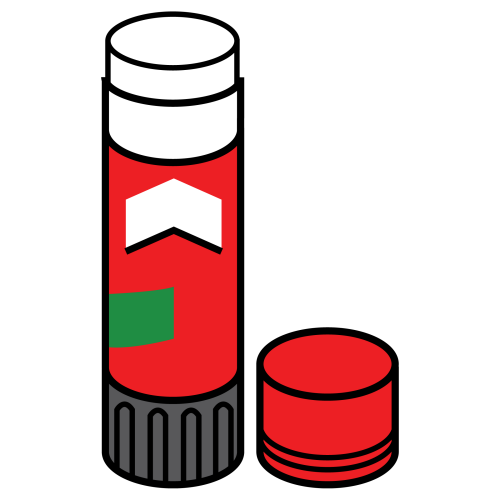 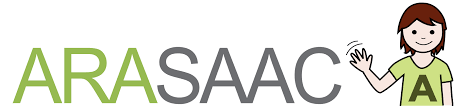 40
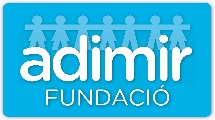 CO
PA
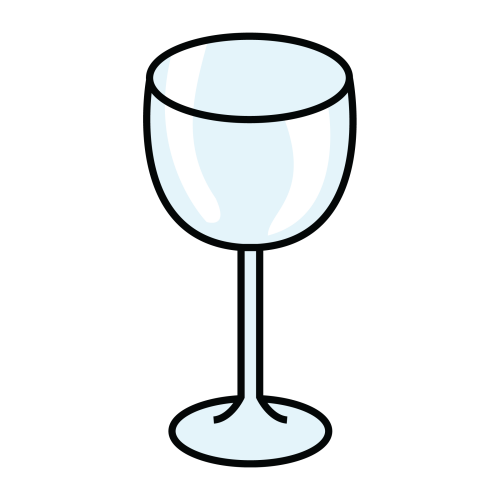 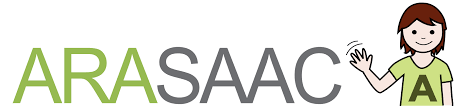 39
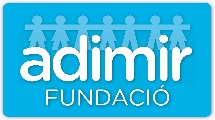 CA
VA
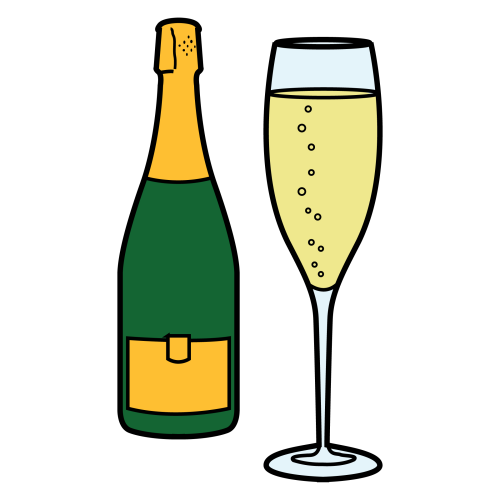 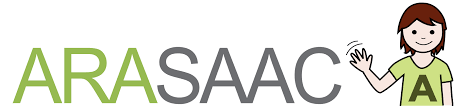 38
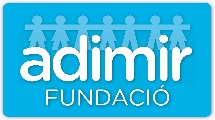 CO
VA
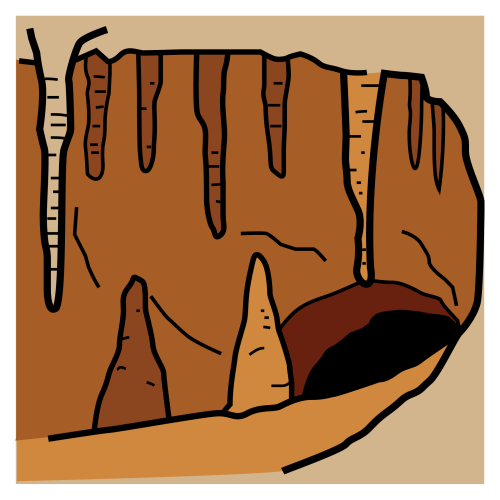 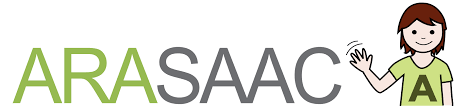 37
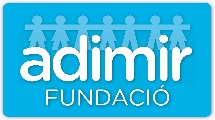 DO
FÍ
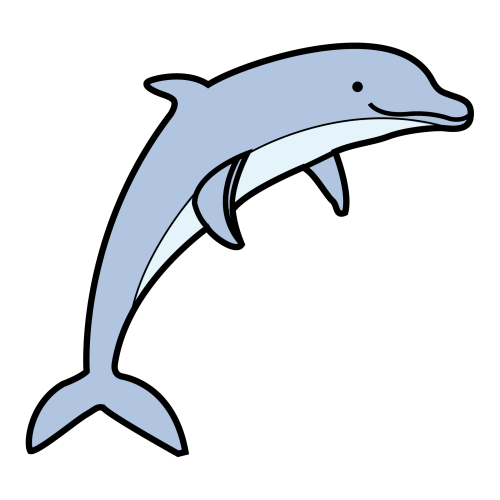 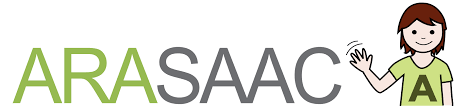 36
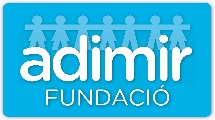 FA
DA
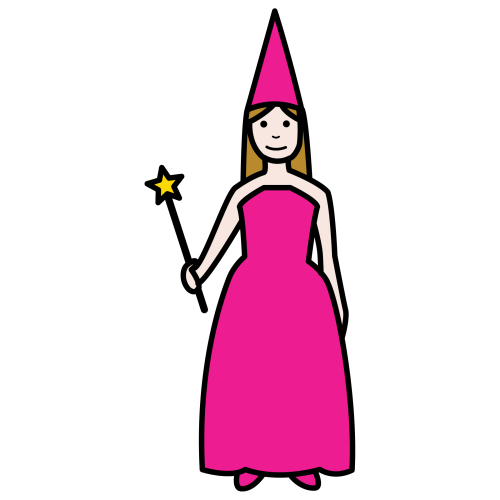 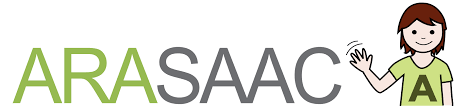 35
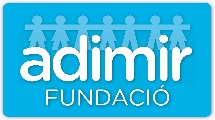 FO
CA
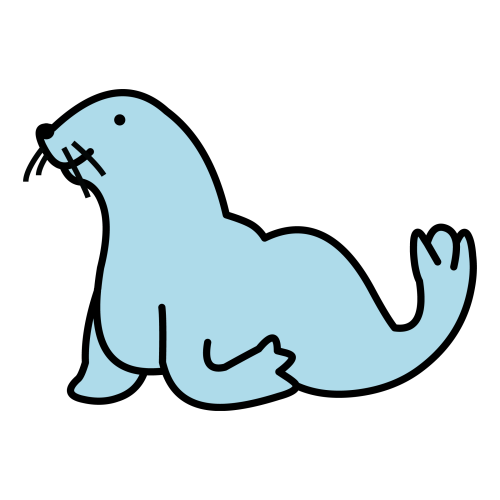 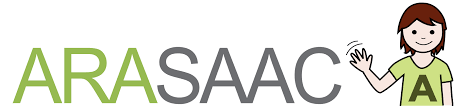 34
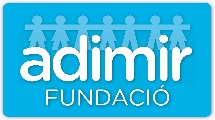 FI
GA
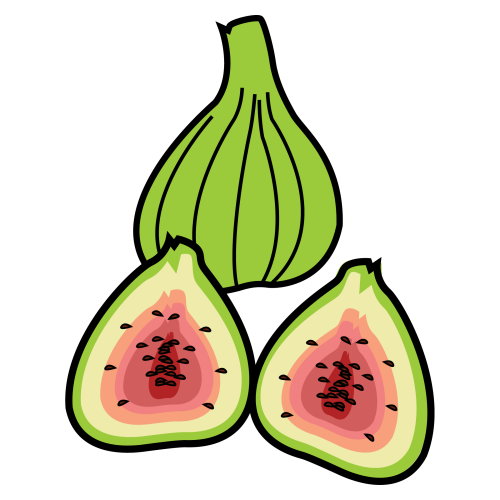 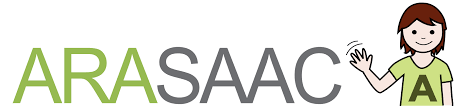 33
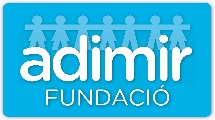 LA
FI
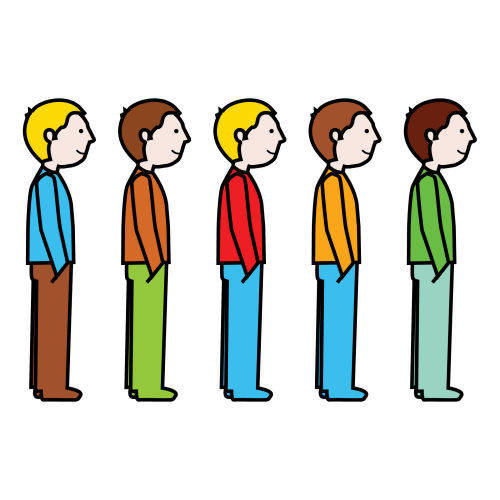 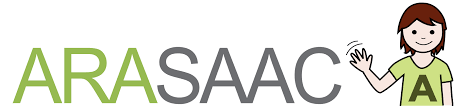 32
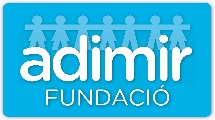 FI
LLA
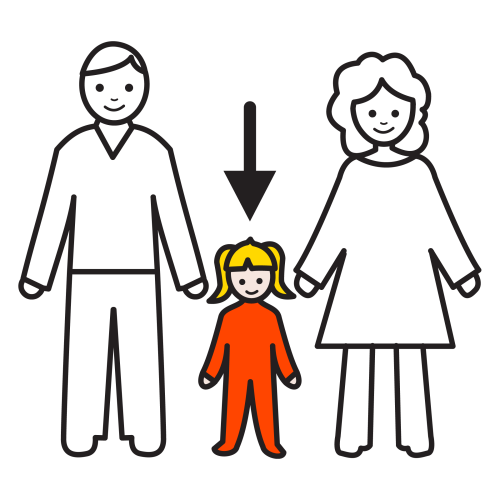 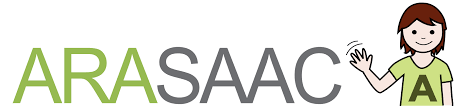 31
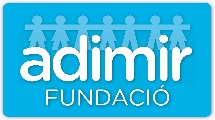 FO
TO
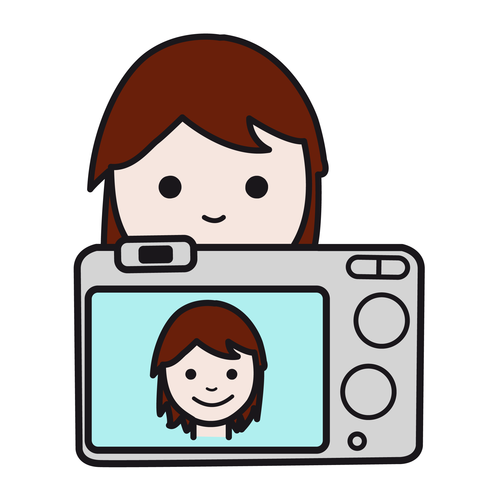 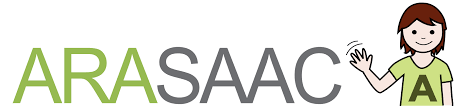 30
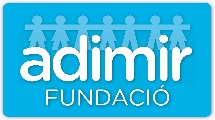 GO
MA
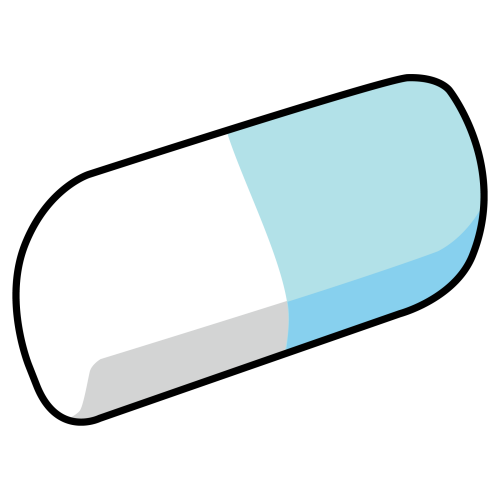 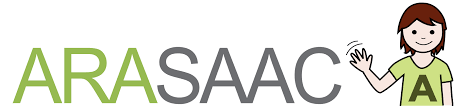 29
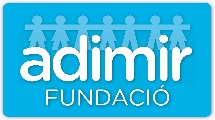 GO
TA
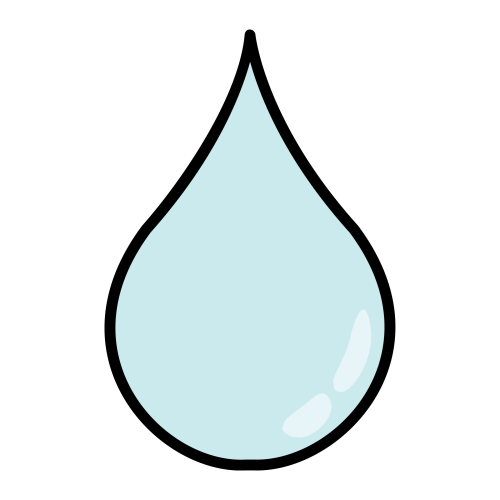 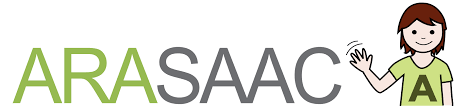 28
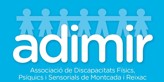 HO
LA
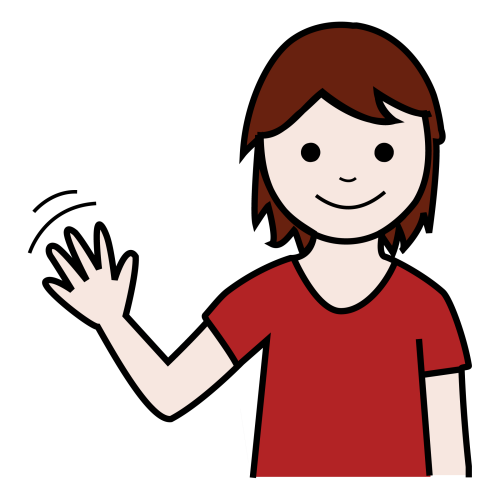 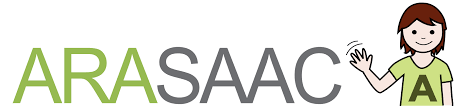 27
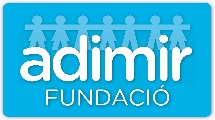 HO
ME
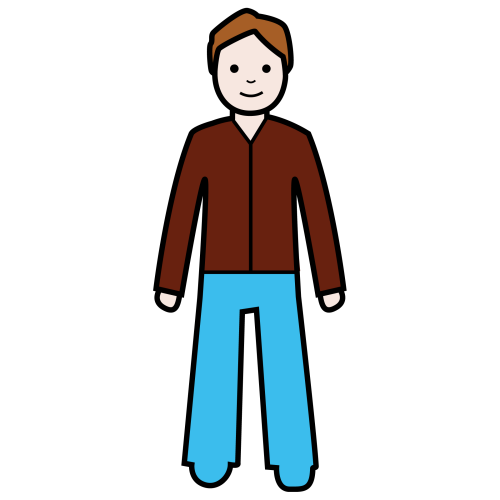 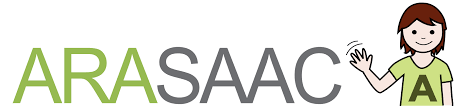 26
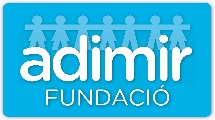 HO
RA
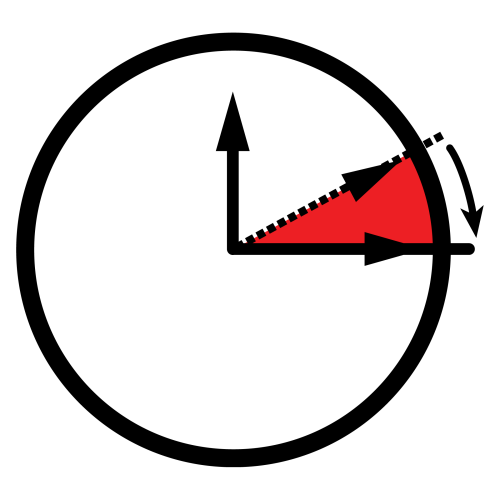 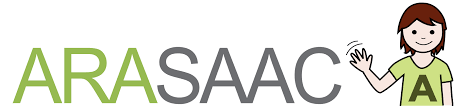 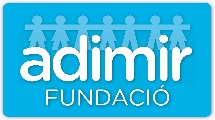 25
LI
LA
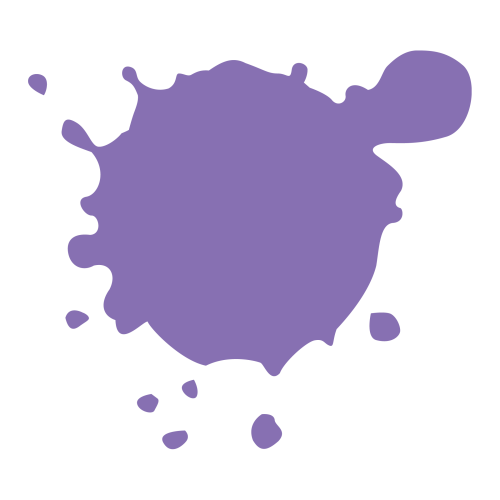 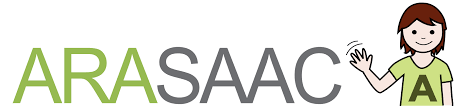 24
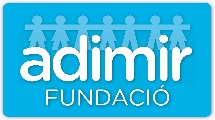 LU
PA
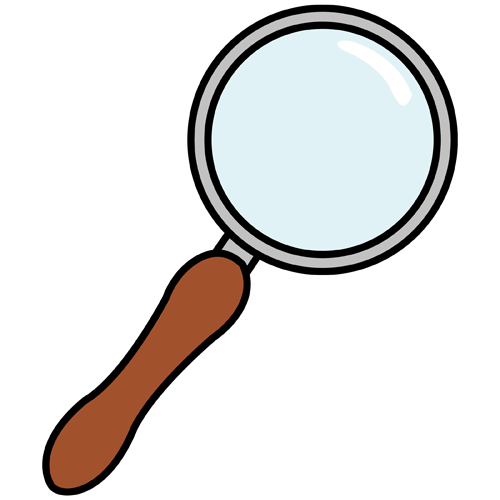 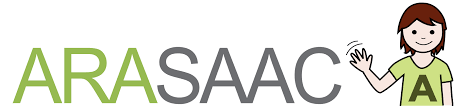 23
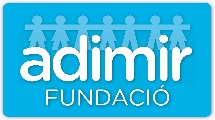 MA
MA
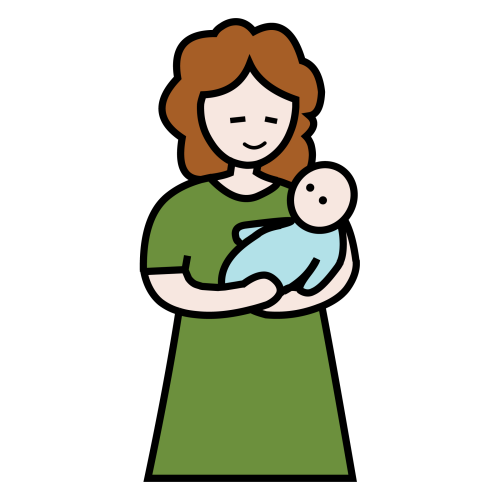 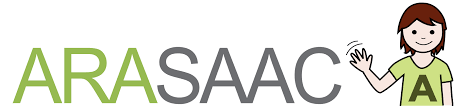 22
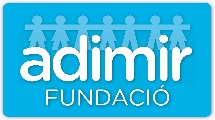 MA
PA
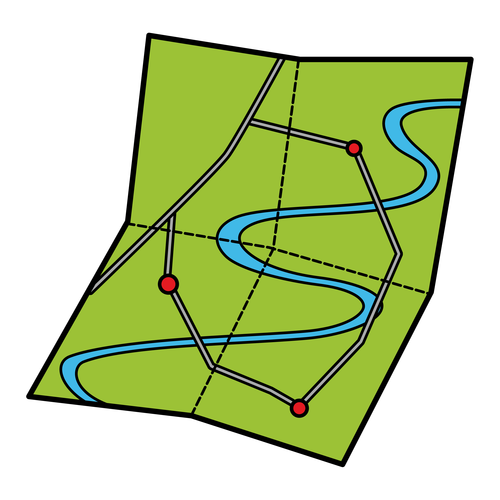 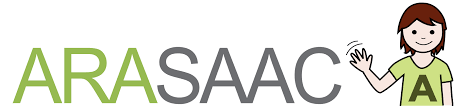 21
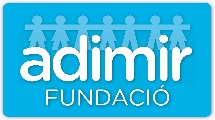 ME
LÓ
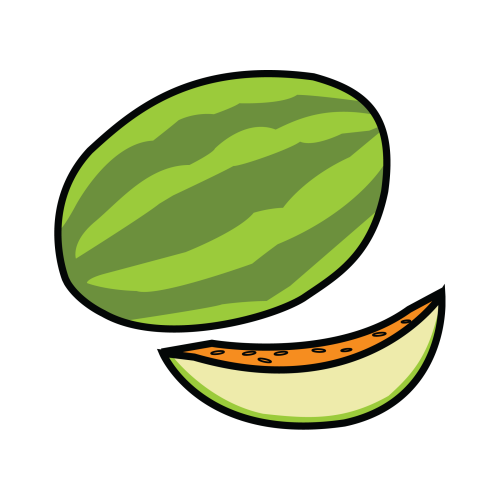 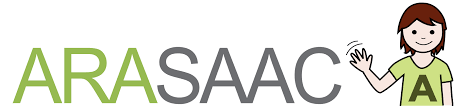 20
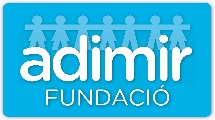 MO
NO
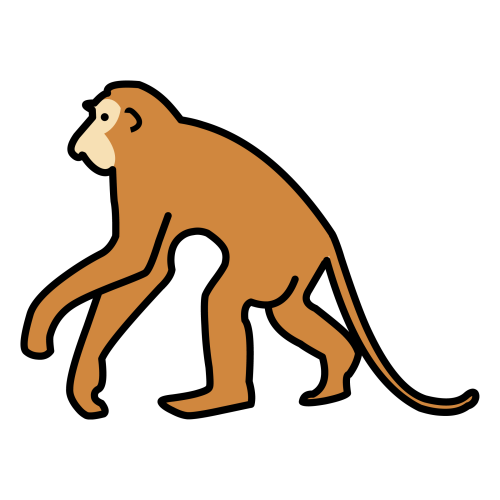 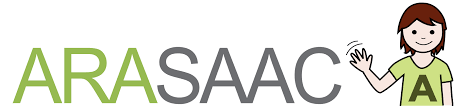 19
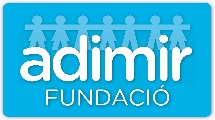 MO
TO
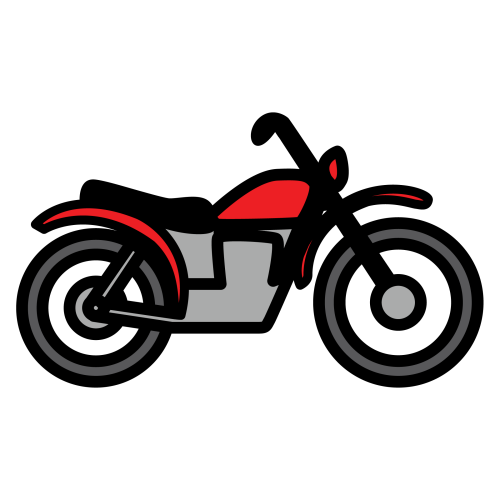 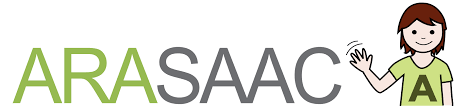 18
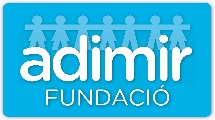 MO
RA
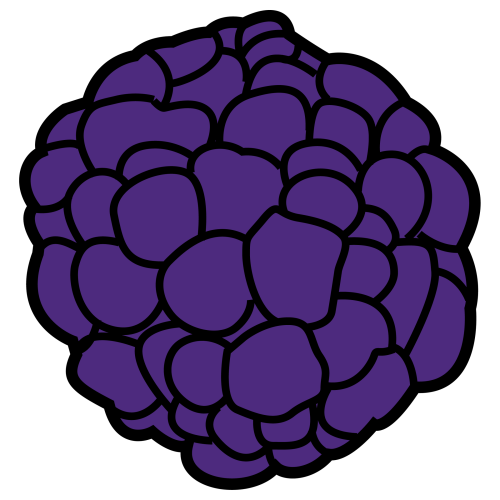 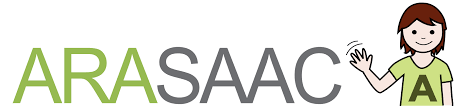 17
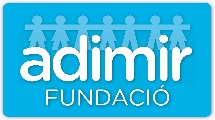 NE
NA
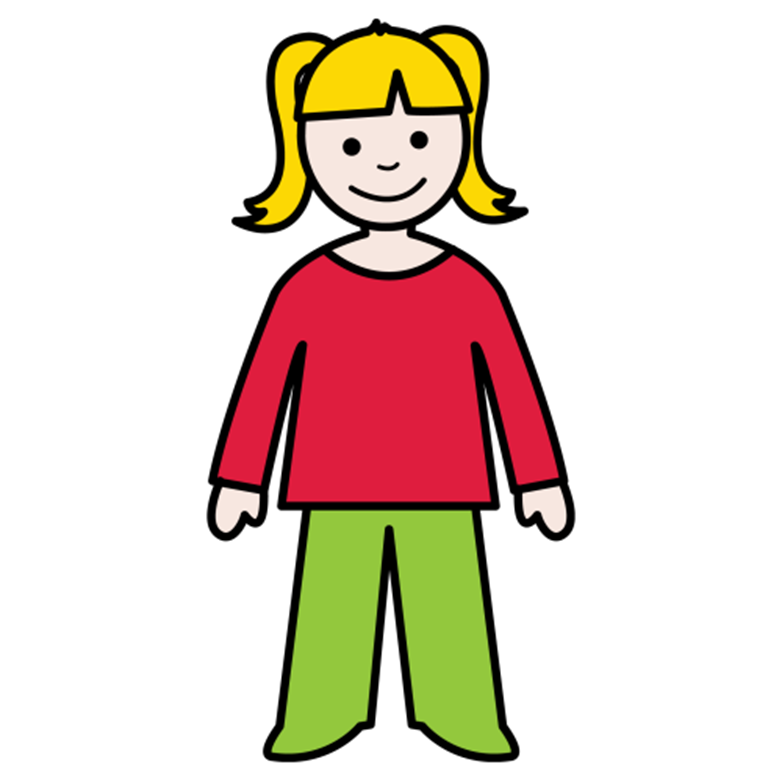 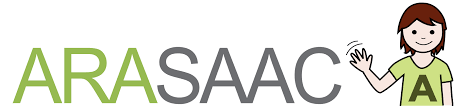 16
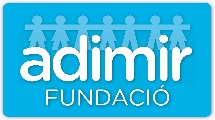 O
LI
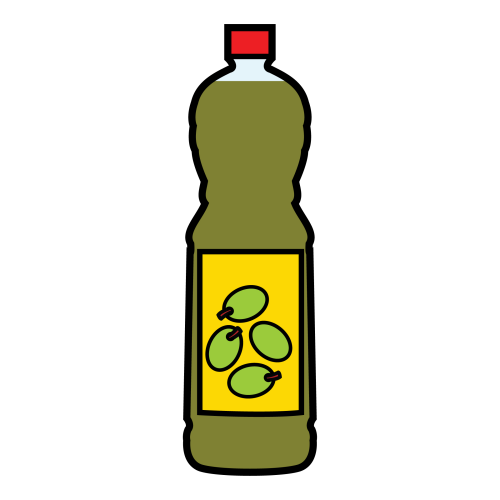 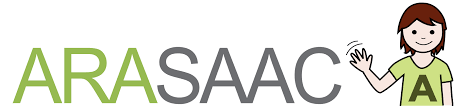 15
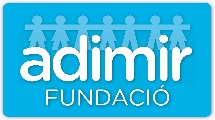 O
LLA
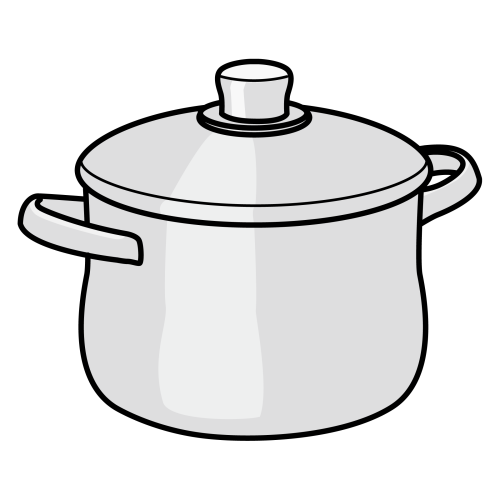 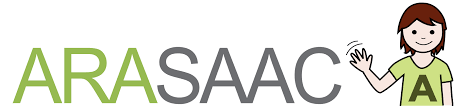 14
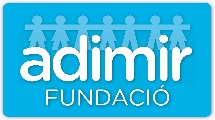 PA
PA
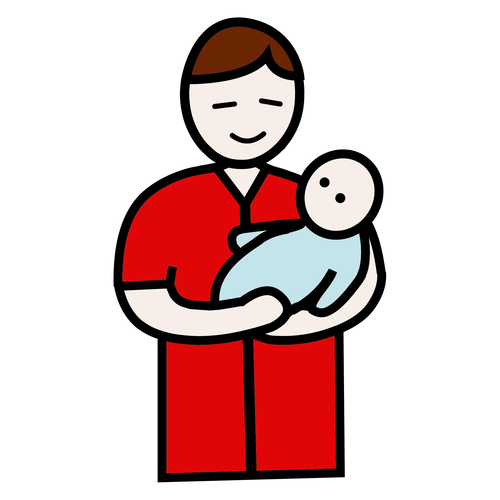 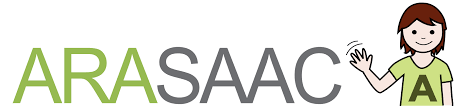 13
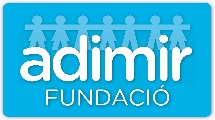 PA
LA
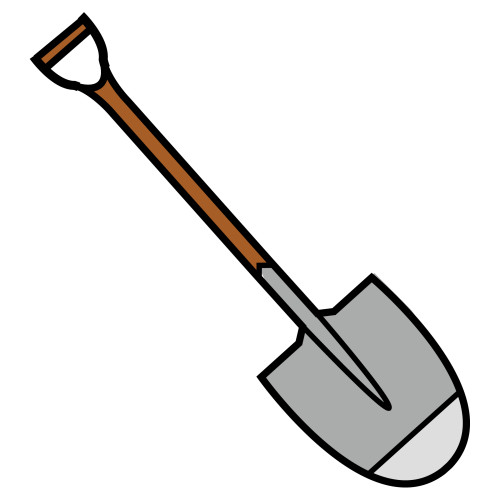 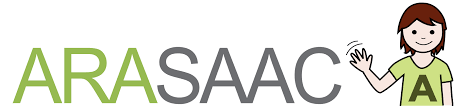 12
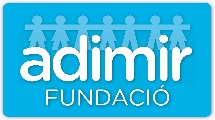 PE
RA
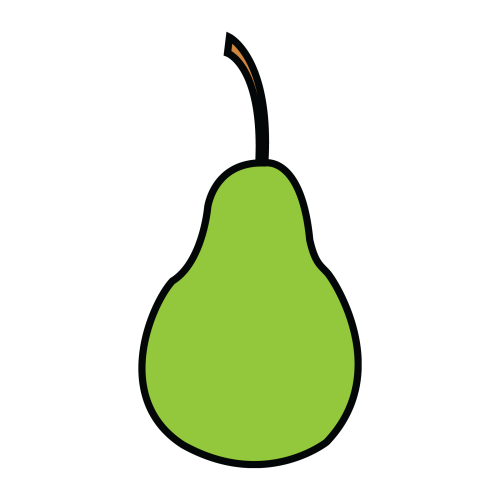 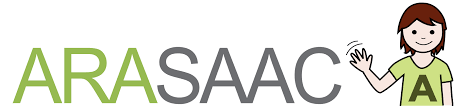 11
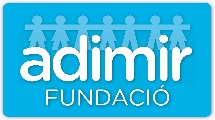 PI
LA
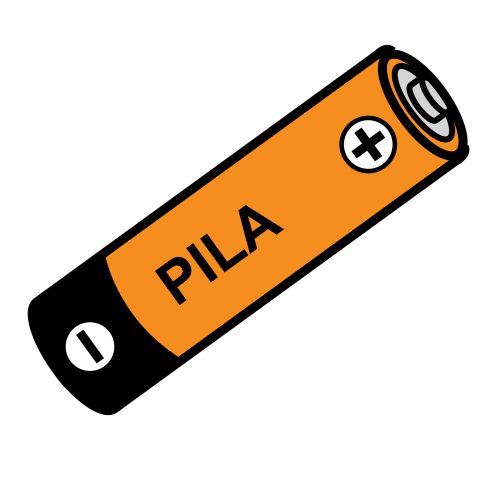 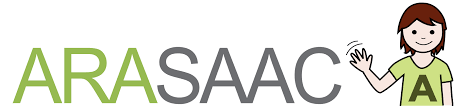 10
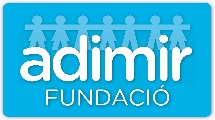 PO
MA
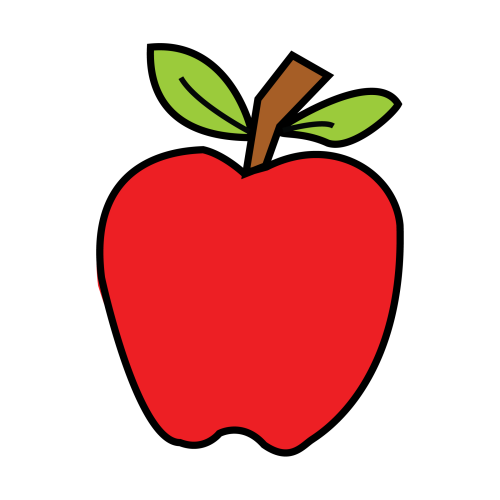 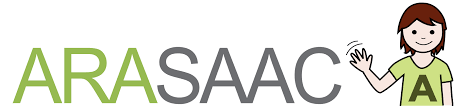 9
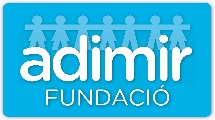 PO
TA
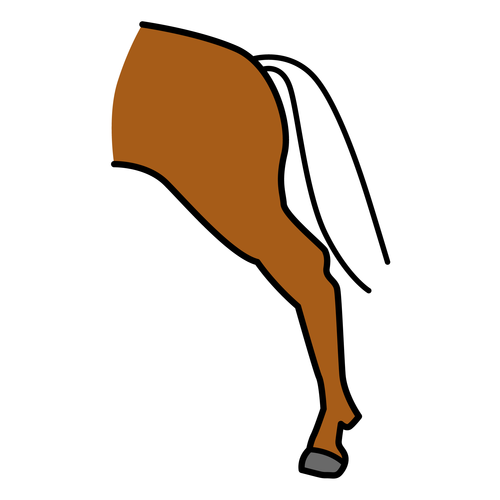 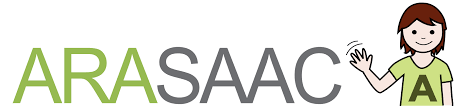 8
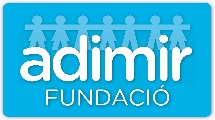 RO
DA
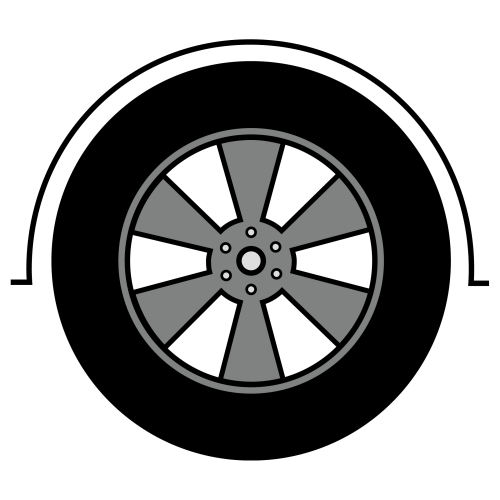 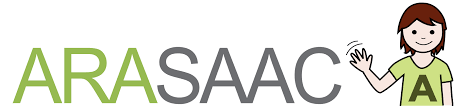 7
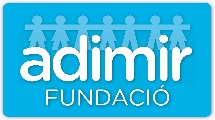 RO
BA
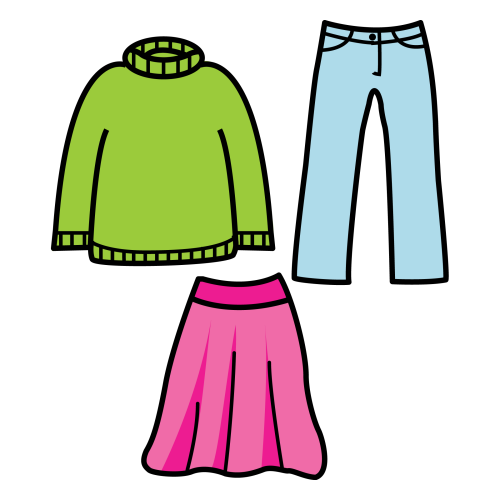 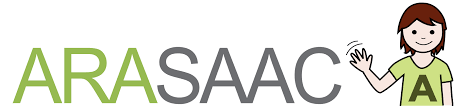 6
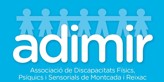 RO
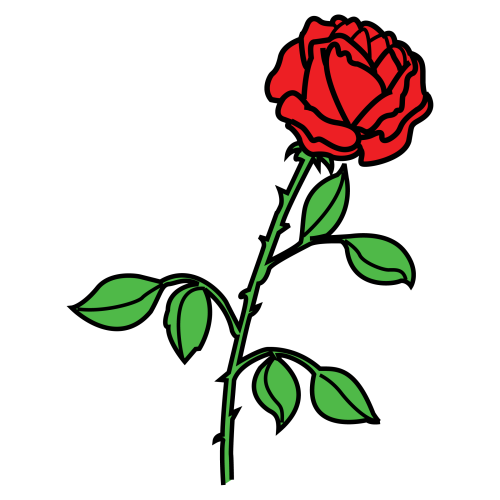 SA
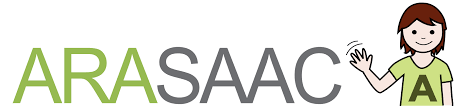 5
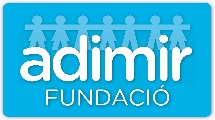 SO
FÀ
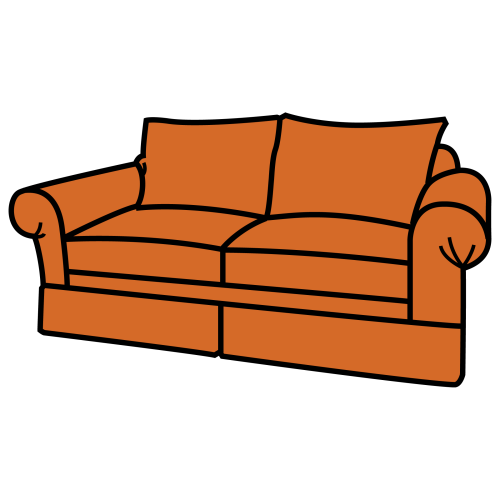 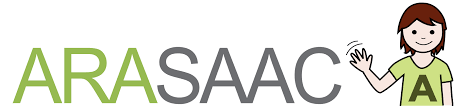 4
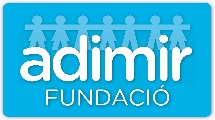 SO
PA
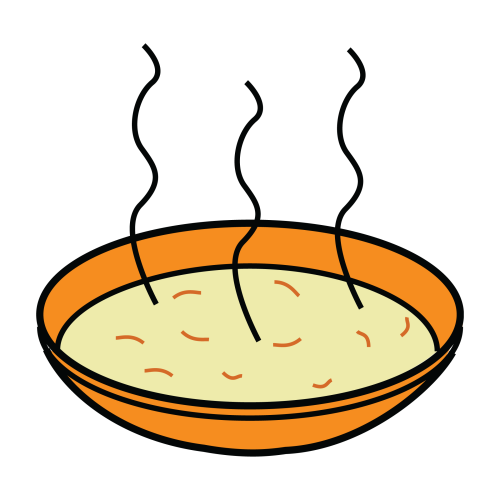 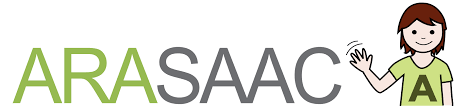 3
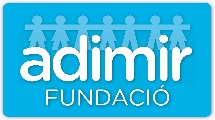 TA
PA
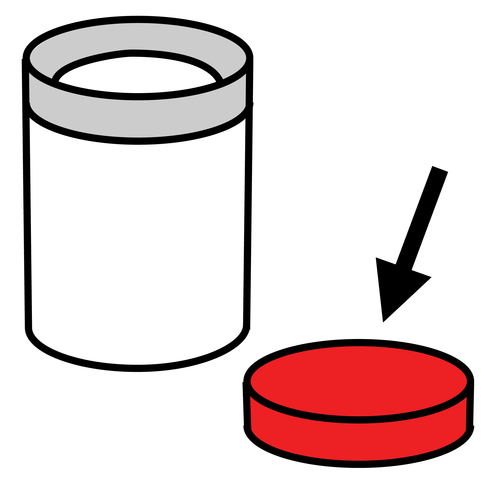 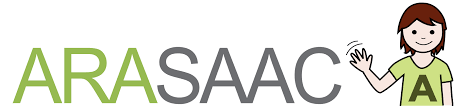 2
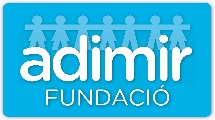 TE
LE
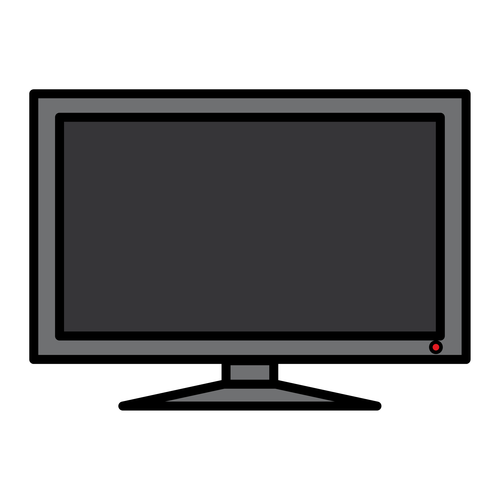 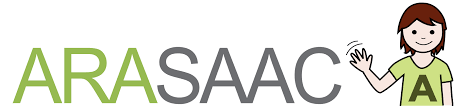 1
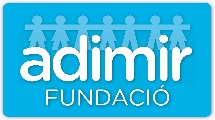 VA
CA
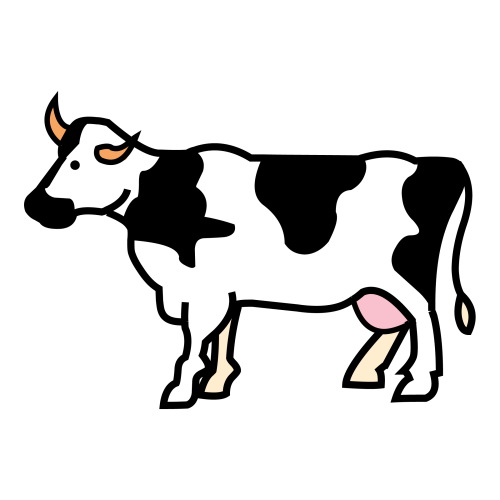 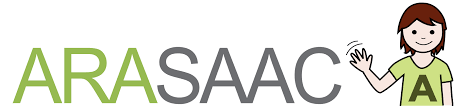